Preventing Infection
Chapter 5
Learning Objectives
Define infection prevention  and discuss types of infections
Describe the chain of infection
Explain why the elderly are at a higher risk for infection
Explain Standard Precautions
Explain how to handle spills
Explain Transmission-Based Precautions
Define bloodborne pathogens and explain OSHA’s Bloodborne Pathogens Standard
Nosocomial Infection
Infection Prevention
Set of methods practiced in healthcare facilities to prevent and control the spread of disease
The Chain of Infection
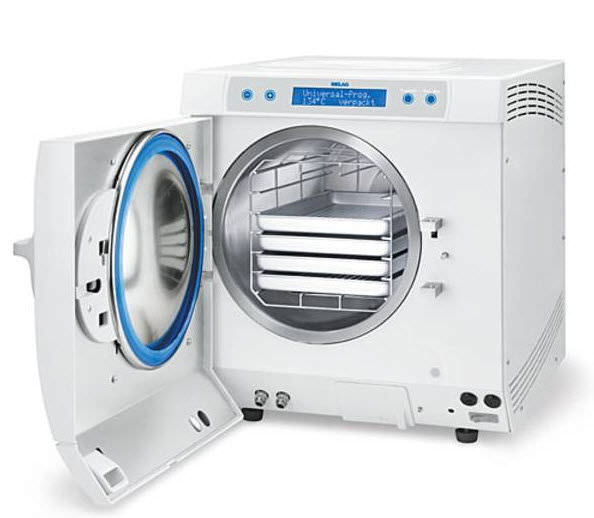 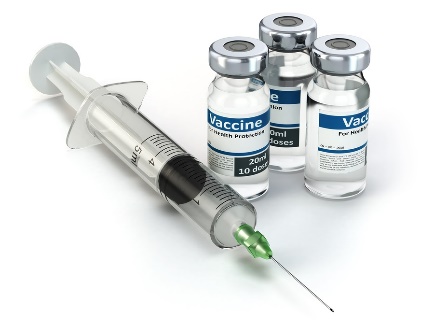 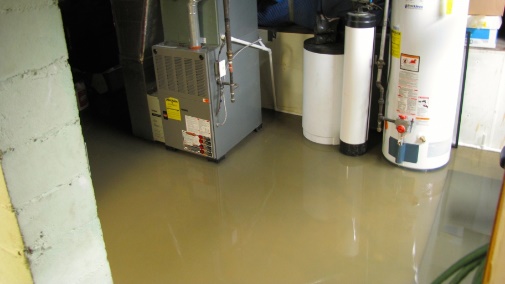 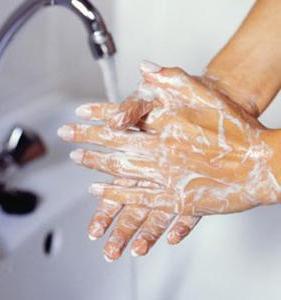 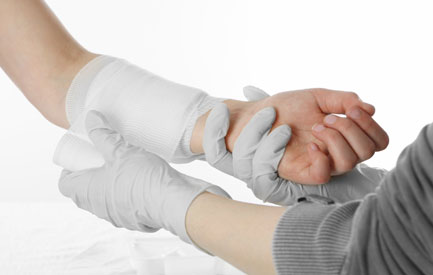 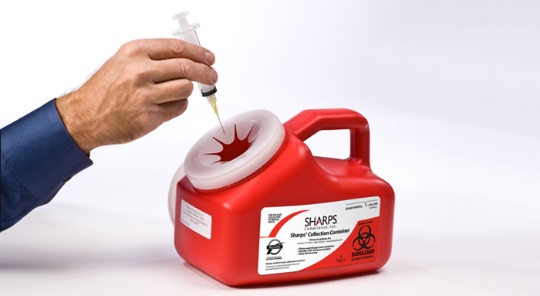 Elderly and Infection
Increased risk
Malnutrition
Dehydration
Weakened immune systems
Decreased circulation
Slow wound healing
Limited mobility
Hospitalization
Difficulty swallowing
Incontinence
Feeding tubes and other tubing
Don
Doff
Standard Precautions for EVERY resident
PPE
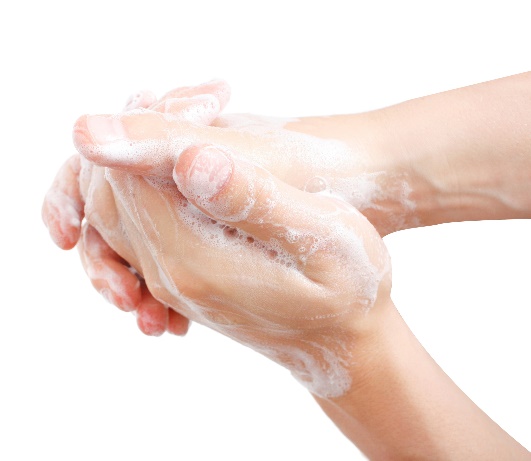 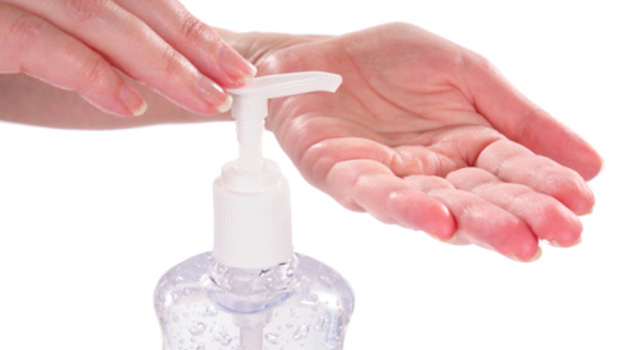 Spills happen
Proper Handling
Transmission-based Precautions
Methods of preventing infection when caring for a person who is infected or suspected of being infected with a disease
Use IN ADDITION to Standard Precautions
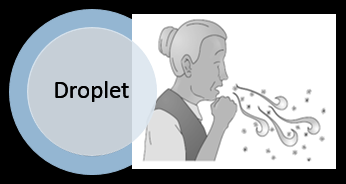 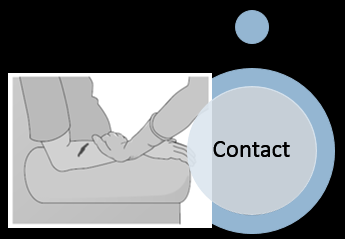 Bloodborne Pathogens Standard
Bloodborne Pathogens
Employer Responsibilities
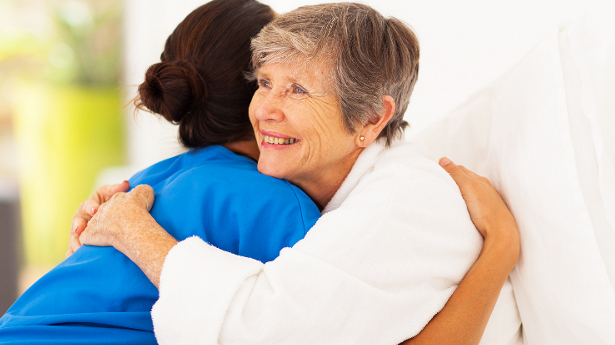 HIV
Hepatitis
Review
Infection
Standard Precautions
Spills
Transmission-Based Precautions
Bloodborne Pathogens
Bloodborne Pathogens Standard